【来局者の皆様へ】
新型コロナウイルス対策でお薬を送れます
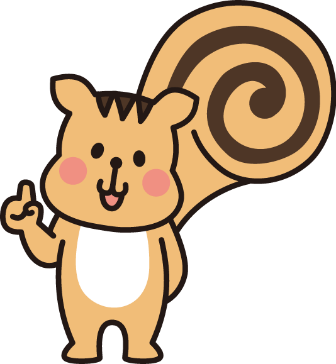 新型コロナウイルス感染拡大防止の施策
により皆様のお薬をご自宅等にお届けできます。
【条　件】
　＊処方箋の備考欄に「0410対応」「CoV宿泊」「CoV自宅」の
　　記載がある
　＊新型コロナウイルス拡大防止のために、病医院で電話や
　　情報通信機器を利用して受診を受けた方
　＊薬局より新型コロナウイルス拡大防止のために、電話や
　　情報通信機器を利用して服薬指導等を受けた方
【負担額】
○新型コロナウイルス感染により宿泊療養・自宅療養の方
　　　　　　　負担はありません
　
○新型コロナウイルス拡大防止のため
　　電話や情報通信機器を利用して医師の受診をした方
　　　　　　　薬局の従事者が届けた場合　　２００円負担
　　　　　　　宅急便などを利用した場合　　　２００円負担
配送にあたっての注意点
　基本的に、薬局従業員の配達となります。しかし、遠距離などの場合は宅急便などの業者を使った配送となります。
　薬局従業員の配達の場合は、薬局の空いている時間を利用して配達するためお時間の指定はできないことがあります。
　新型コロナウイルス感染症患者支援のため、感染による宿泊療養や自宅療養患者が優先の事業となります。
　代引きや振り込み手数料は別途必要になります。
○○○○薬局　TEL.000-000-0000